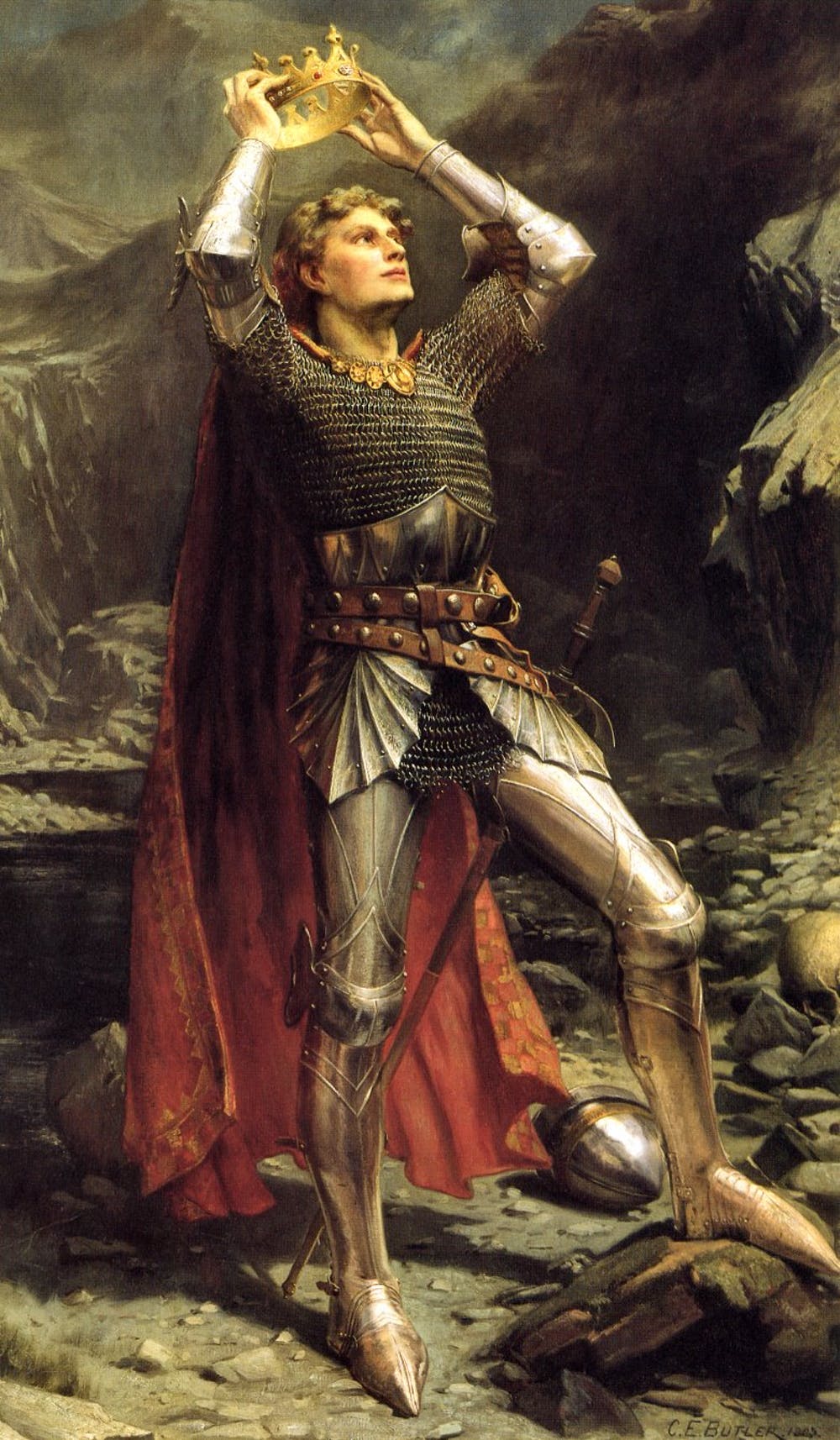 Celtic literature
Welsh and Irish Arthurian Traditions
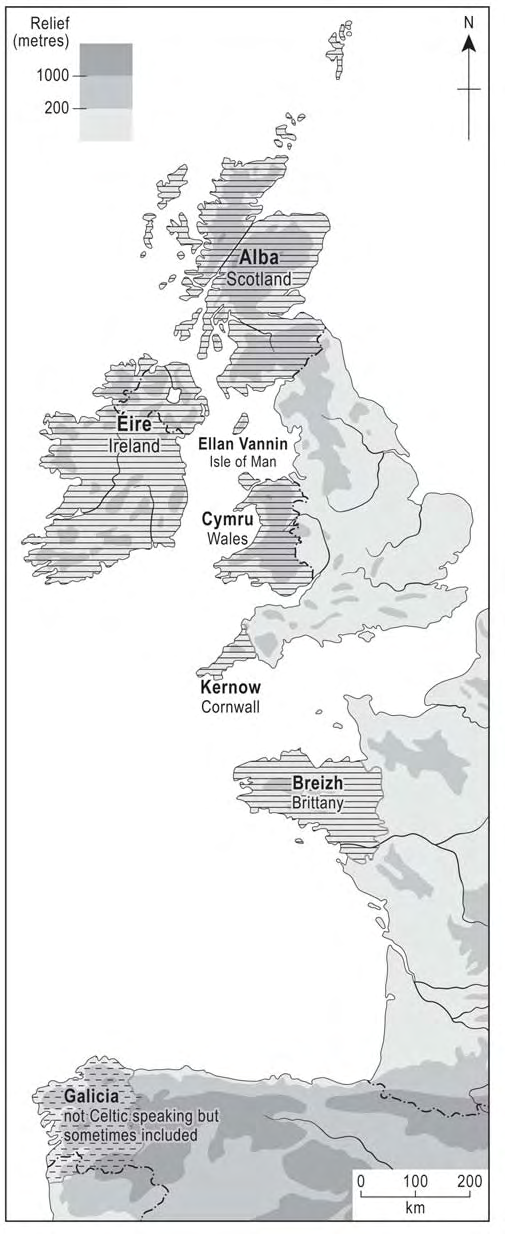 As a conventional term, ‘the Celtic countries’ means Ireland (Éire), Scotland (Alba), Wales (Cymru), Brittany (Breizh), the Isle of Man (Ellan Vannin), and Cornwall (Kernow).
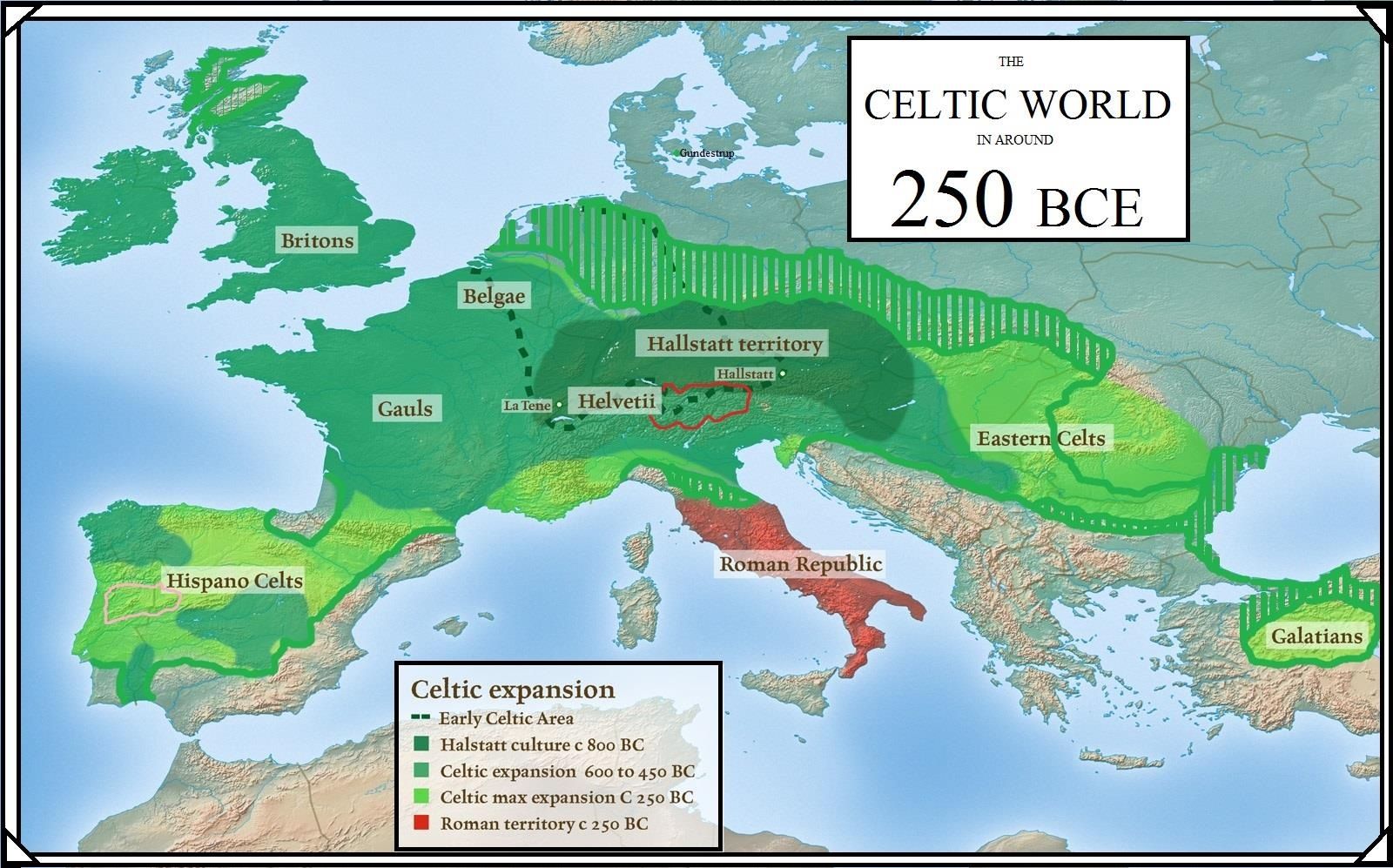 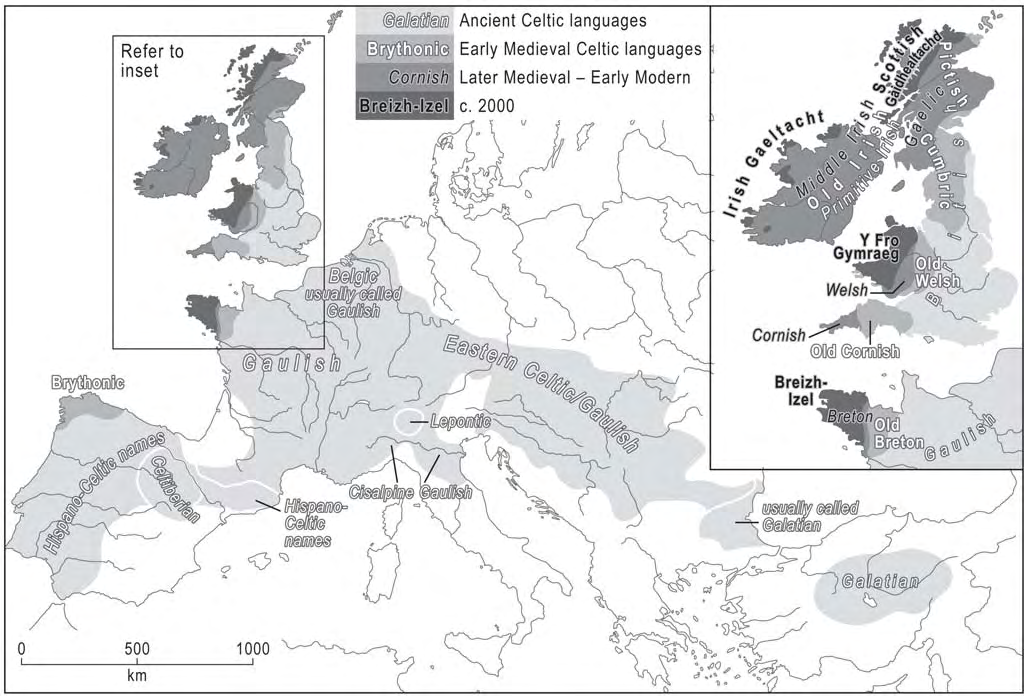 ARTHUR IN THE CELTIC WORLD
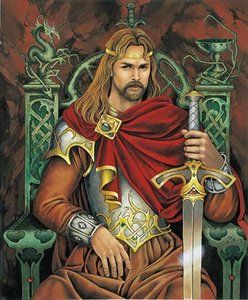 Arthur was a native British warlord who fought back against the enemies of Britain. 
Many of the Welsh stories involving Arthur existed long before they were written down.
Arthur in Irish literature
The study of the Irish tales reveal Celtic concepts of the heroic ethos, kingship, and the Otherworld at a state of development earlier than that reflected in any extant Arthurian literature.
The earliest literary reflections of Arthur in native Irish literature belong to the 12th century.
Artúr was a suitable name
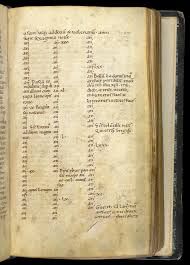 Arthur in Welsh literature
The Welsh Annals: 
Year 72: The Battle of Badon, in which Arthur carried the cross of our Lord Jesus Christ for three days and three nights on his shoulders, and the Britons were the victors.
Year 93: The conflict at Camlann in which Arthur and Medraut [Modred] perished; and there was pestilence in Britain and Ireland.
The Year 72 date was AD 518; the Year 93 date was 539
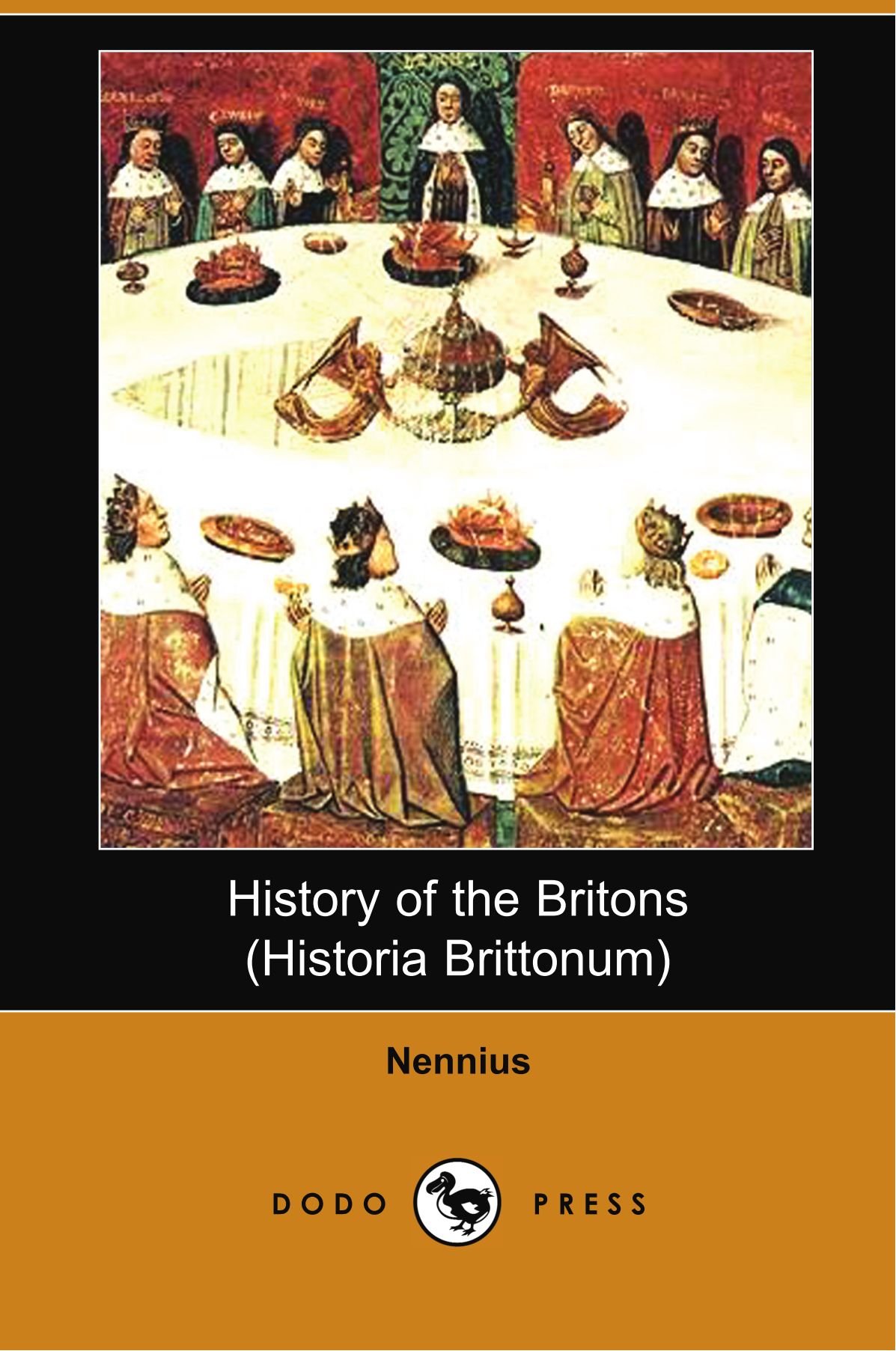 Nennius and The History of the Britons: Nennius lists Arthur’s battles: 
Twelve battles by the Britons against the pagan Saxons are said to have taken place
in the one battle, the battle of Mount Badon,  Arthur himself is said to have killed 960 men in a single attack.
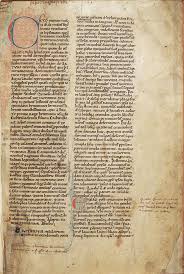 The Latin chronicle Historia regum Britanniae: 
It seems that the chroniclers composed their works in light of the Old Welsh and Irish poets and transferred their legendary heroes from the Celtic mythology into the Anglo-Saxon king and knights.
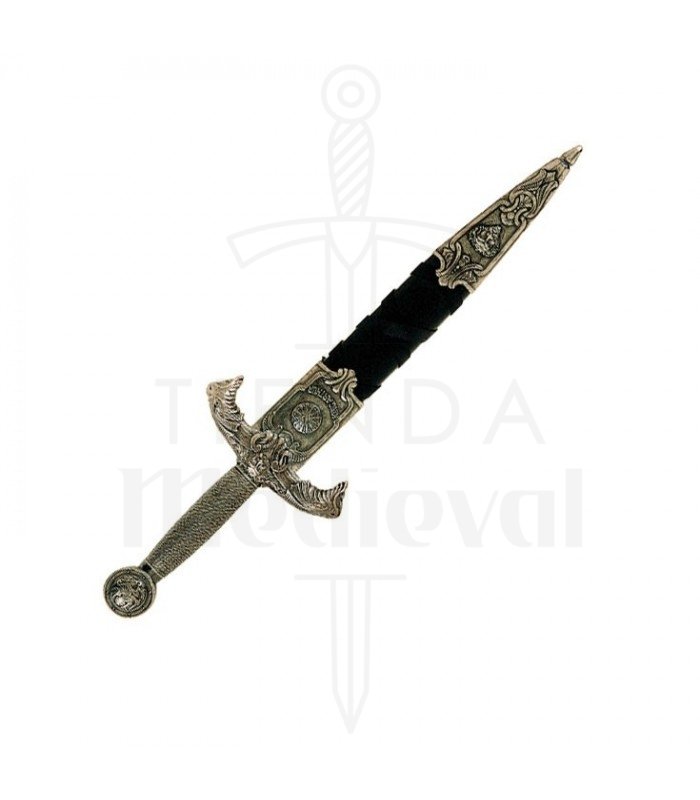 All these historians depicted their Arthur as an unworldly king with magical weapons:
Caledfwlch (Excalibur) his sword;
Rhongomyniad his spear, 
Wynebgwrthucher his shield,
Carnwennan his dagger
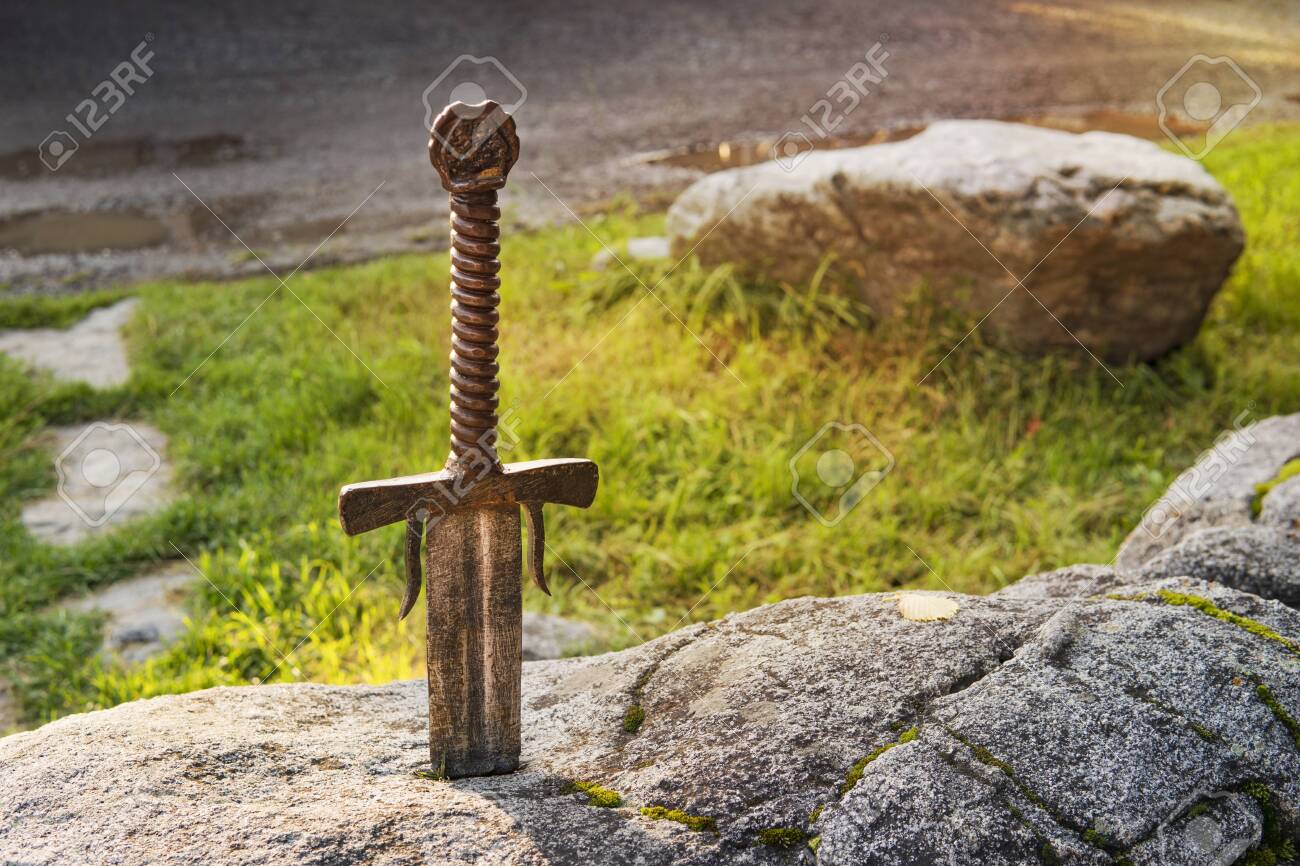 Celtic figures in Arthurian legends
A few characters probably originated as ancient Celtic gods and goddesses; these early pagan figures were incorporated into the Christian Arthurian world. Kay, Bedivere, Guinevere and Morgan Le Fay may possibly be identified as the Celtic deities.
Bedwyr: Bedivere;
Cai: Kay;
 Gwalchmai: Gawain; 
Gwenhwyfar: Guinevere
Morgên y Dylwythen Deg: Morgan Le Fay
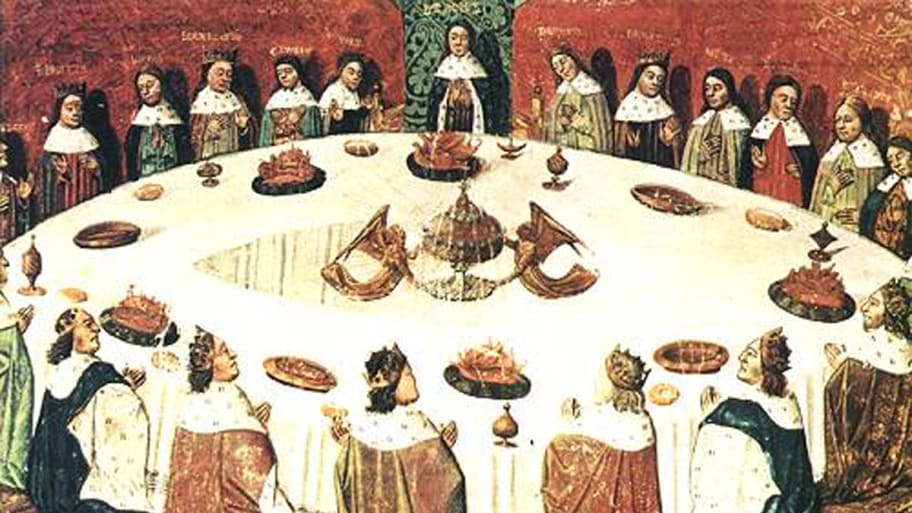 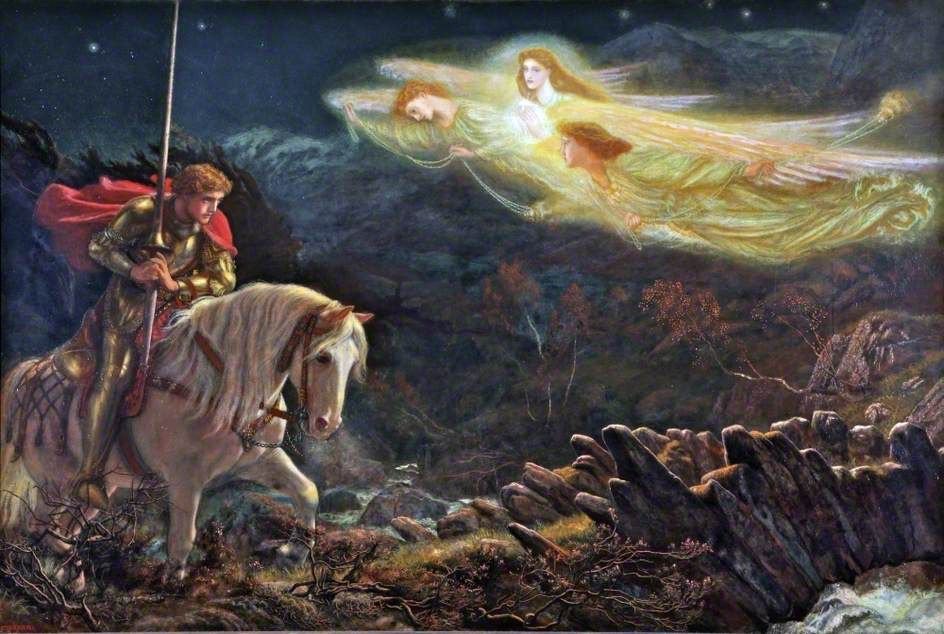 Otherworld
the ‘Otherworld’ motif establishes a connection between the Celtic mythology, full of unworldly elements and matter of Britain romances composed with religious details.
Otherworld castles illustrate a concept of the “fairyland” where people could get plenty of drink and food, and every wound was easily healed.
In Welsh «Annwn /Annwfn» designates the Otherworld or ‘Un-world’ in Welsh tradition
Grail
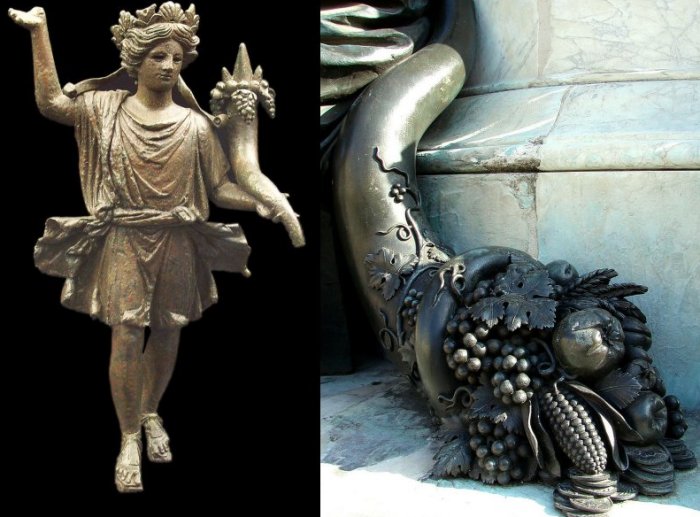 The Grail story, as a motif of the Celtic myth, derived from images such as the Horn of Plenty, or Cauldron of Rebirth and Knowledge, which are the symbols of abundance.
mistranslation of one simple word – cors (a horn and a body).
a Celtic Blessed Horn of Plenty, (cors benoiz), became the Blessed Body of Christ (cors benoit)
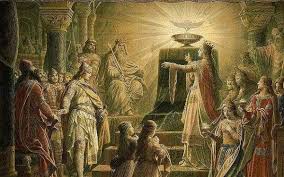 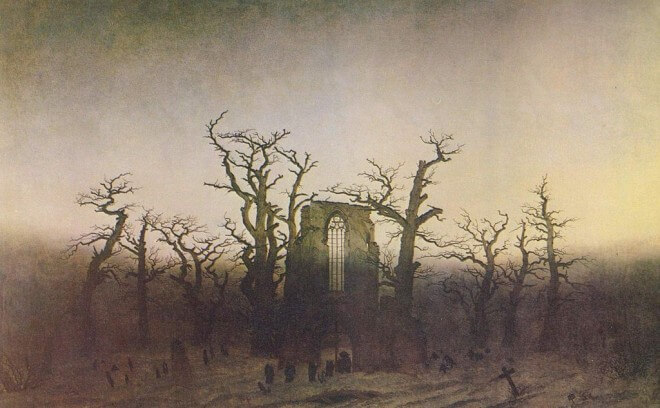 The Wasteland
The Wasteland, including a forest called Waste Forest, is depicted as the place where the Grail Castle is located.
This Wasteland was the landscape of spiritual death.
The Wasteland concept is a common theme in Welsh and Irish poems, the motif meaning lost paradise refers to the land that a hero is supposed to restore in the pre-Christian works.
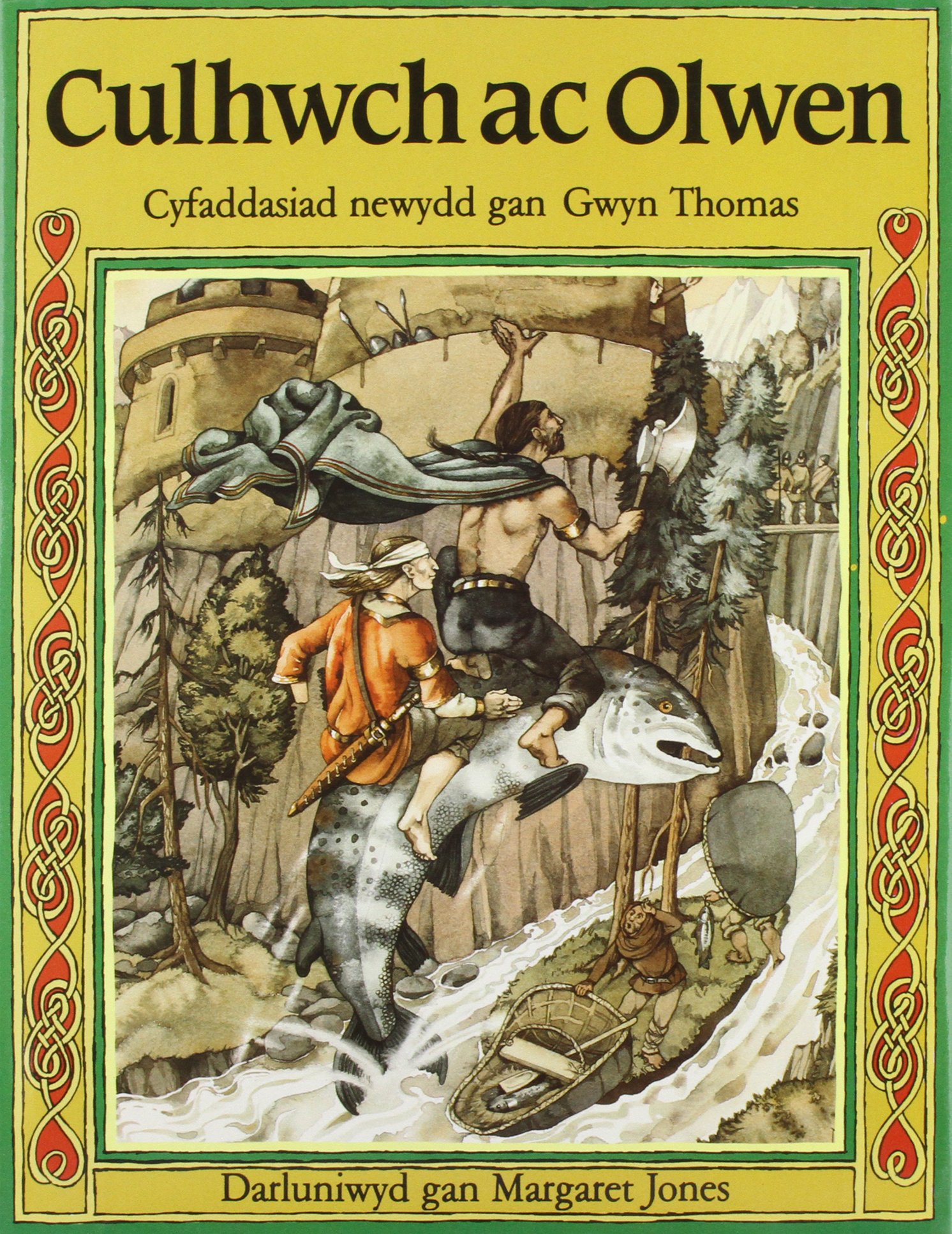 Culhwch and Olwen
Culhwch and Olwen was probably written in Wales in the early twelfth century.
Culhwch and Olwen is one of the most complete and lengthy early stories.
It uses an established folk-tale type, but the author has developed and elaborated what was probably an existing oral story to create a literary composition
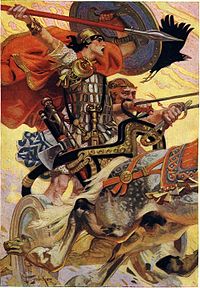 wooing part
description of Olwen’s beauty and grotesque humour with her father
its dramatis personae
resemble a tochmarc or ‘wooing’ of the Irish sagas.
Bibliography
Archibald, Elizabeth and Ad Putter, eds. The Cambridge Companion to the Arthurian Legend. Cambridge UP, 2009.
Godwin, Malcolm. The Holy Grail: Its Origins, Secrets & Meaning Revealed. Barnes & Noble, 1998.
Koch, John T. Celtic Culture: A Historical Encyclopedia Vol. 4, ABC-CLIO, 2006.
Mersey Daniel. Arthur, King of the Britons: From Celtic Hero to Cinema Icon. Summersdale, 2004.